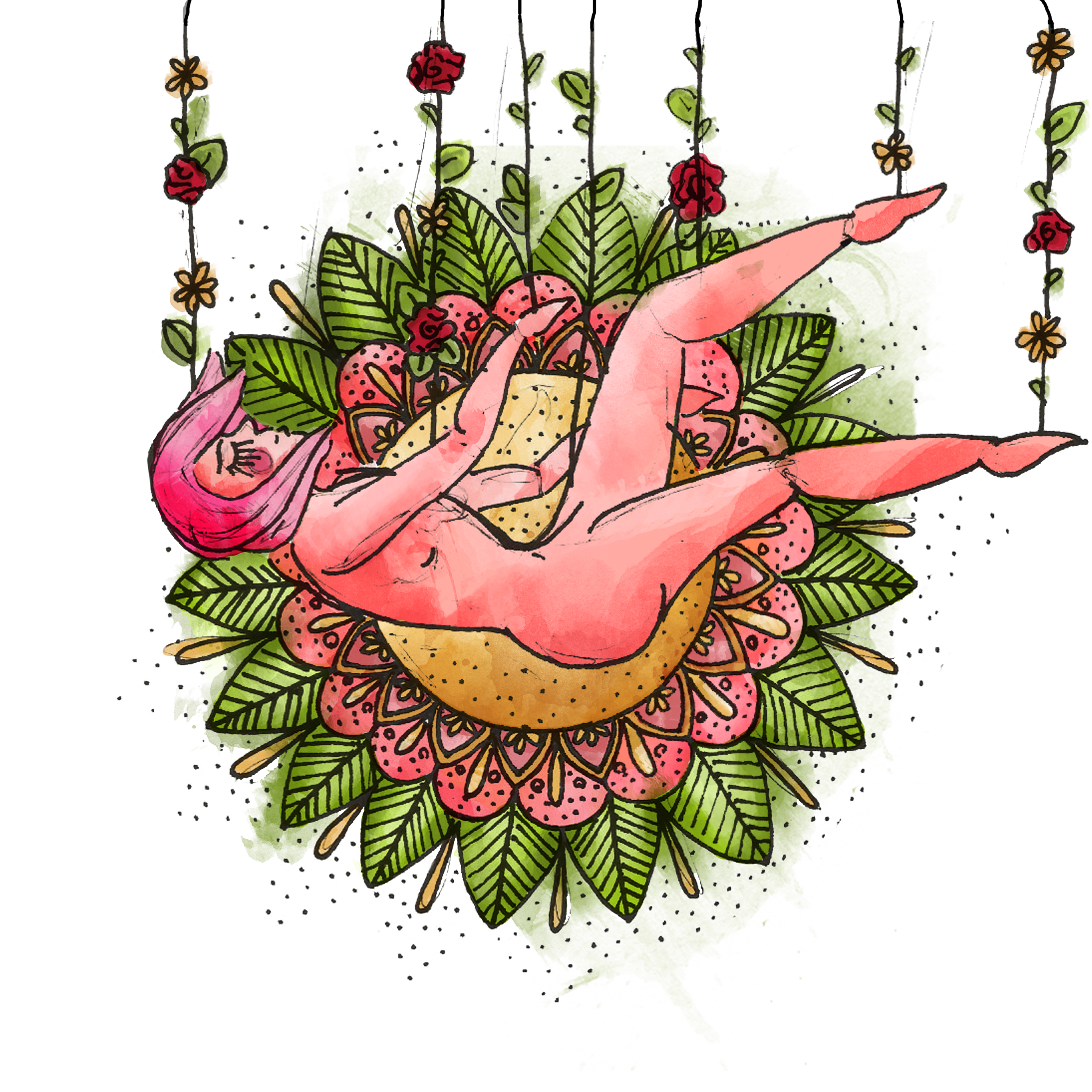 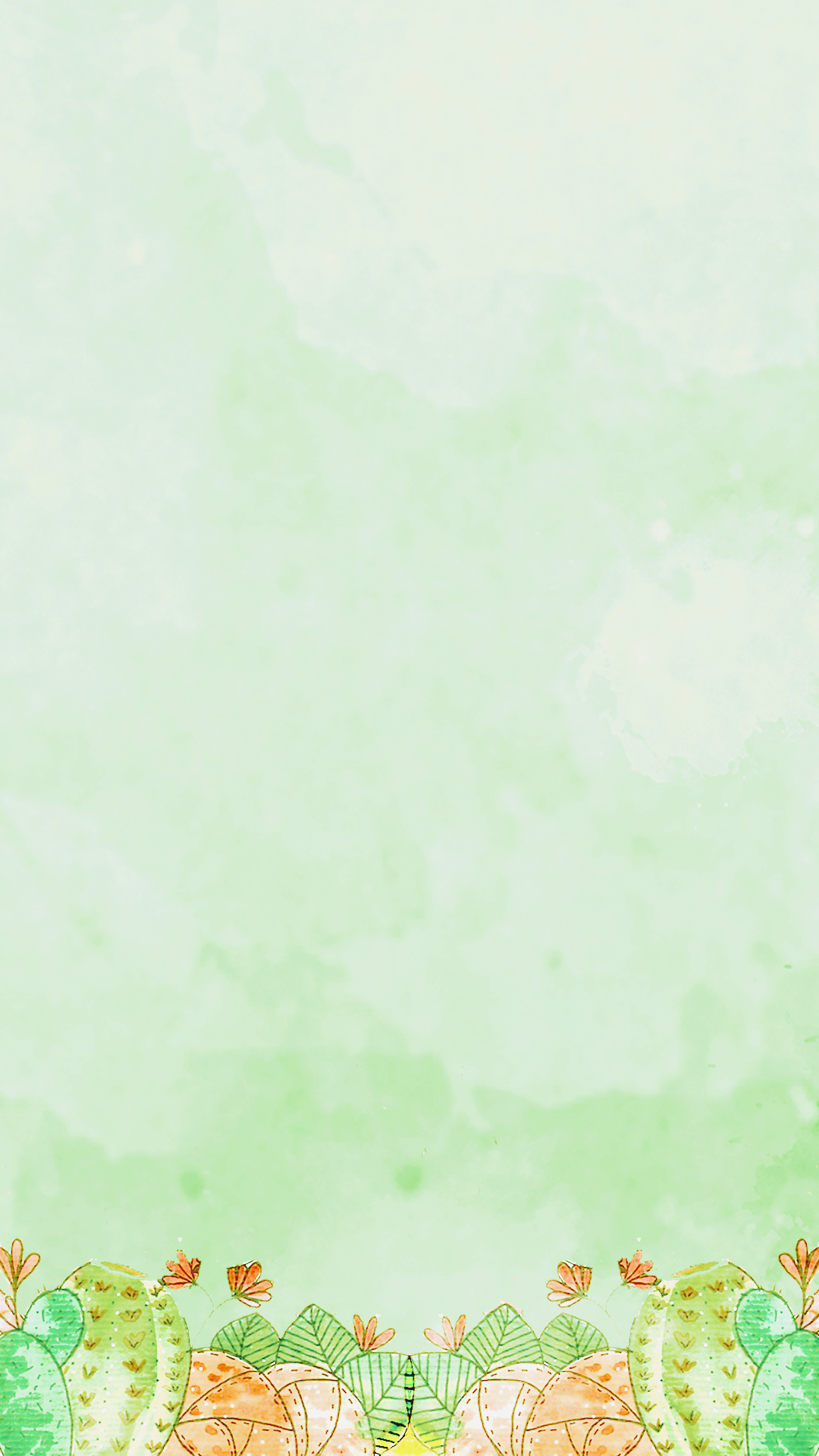 NOME DA LIGA
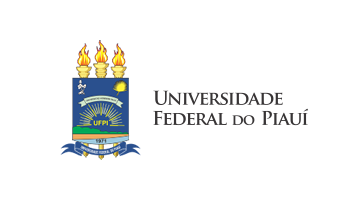 Nome do Apresentador1, Ligante 2 1, Ligante 3, Ligante 4, Ligante 5, Orientador 
1 IES
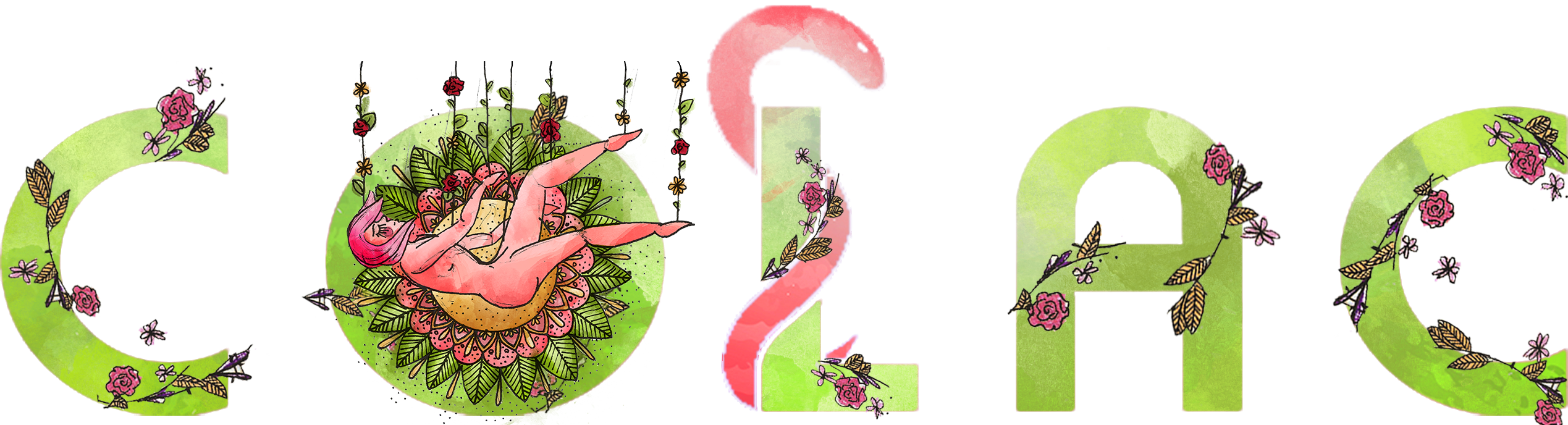 APRESENTAÇÃO E HISTÓRIA DA LIGA
ATIVIDADES DESENVOLVIDAS
ENSINO
PESQUISA
OBJETIVOS DA LIGA
EXTENSÃO
PROCESSO SELETIVO ꓽ COMO ENTRAR?
COMPLEMENTO (A CRITÉRIO)
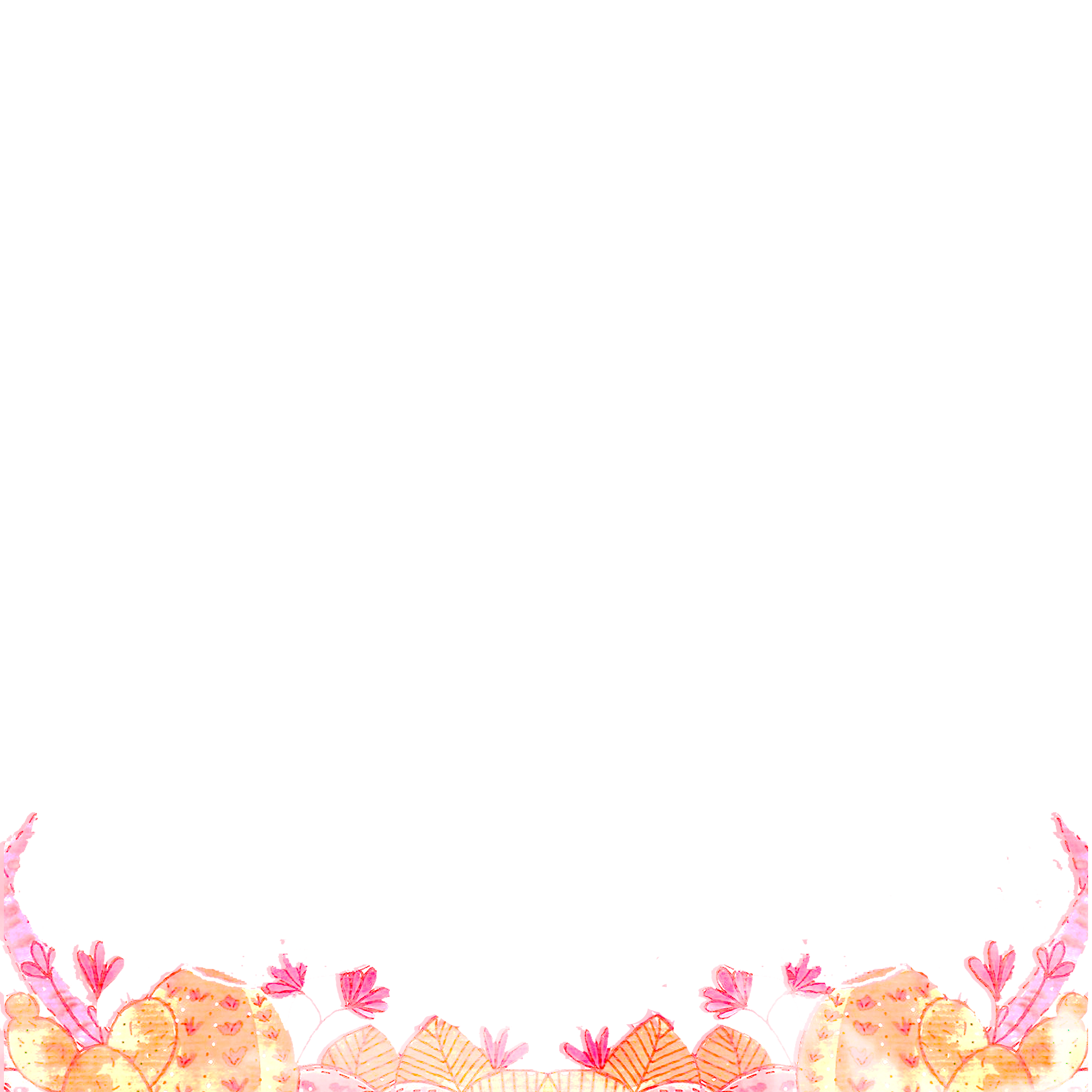 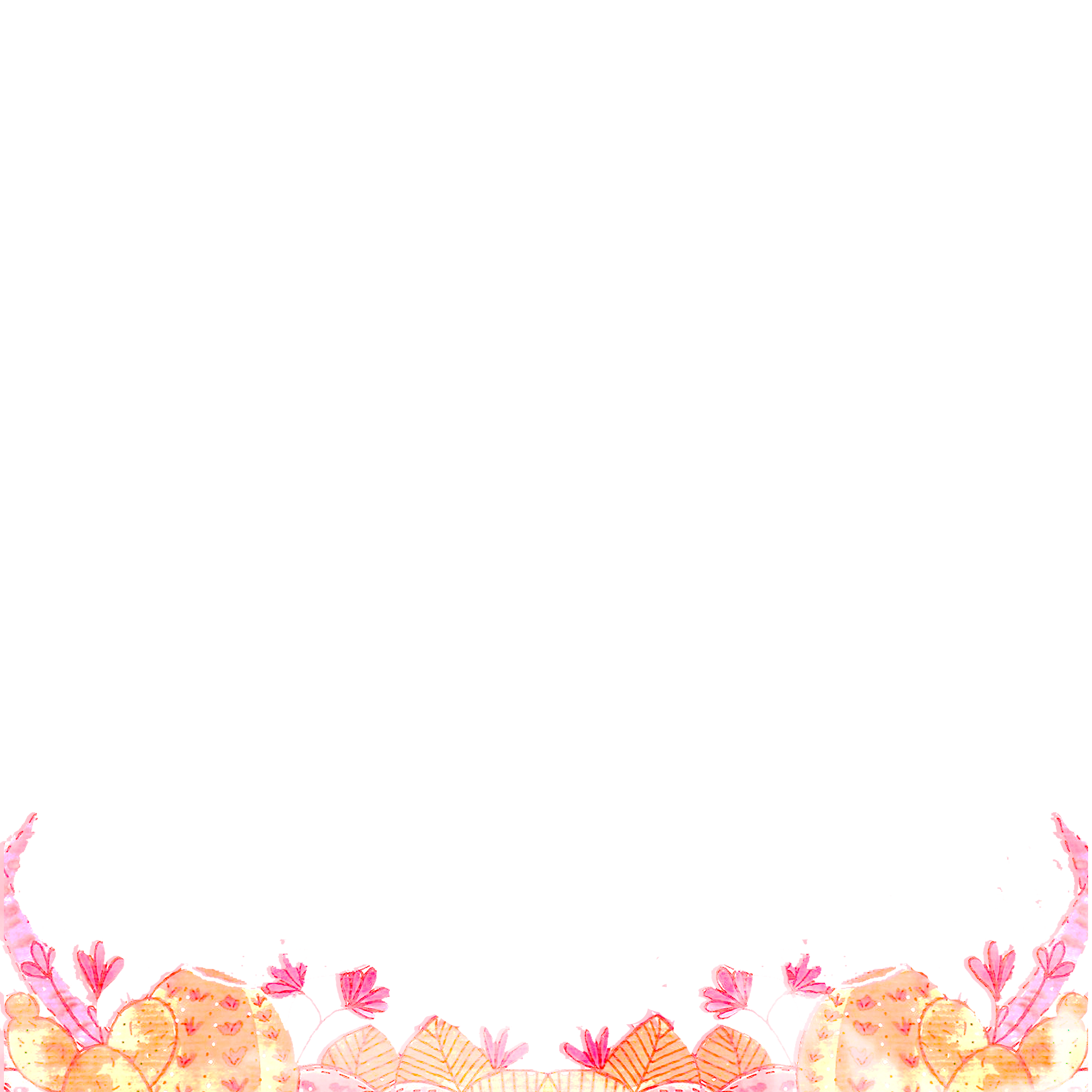